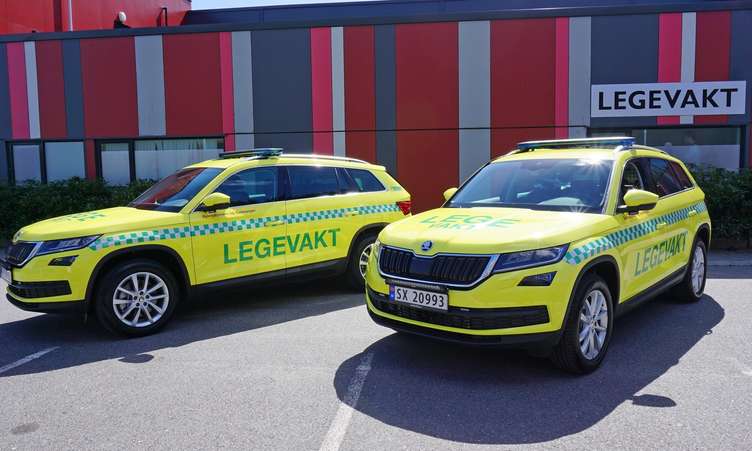 Erfaringer med oppfølging av helsepersonell etter alvorlige hendelser.
Hvem er vi
Bjørnafjorden legevakt
Bjørnafjorden kommune ble i 2020 sammenslått av kommunene Os og Fusa. Vi har to legevakter fordelt på hver sin side av Bjørnafjorden, hvor legevakten på Os er sentral for begge men har hver sitt oppmøtested og vaktlege. 
Interkommunal legevakt for Os og Samnanger kommune(16-08 hverdager og hele døgnet på helg)
Legevaktsentral for Fusa (Bjørnafjorden), Austevoll, Samnanger og Os (Bjørnafjorden). 
Ca. 34 000 innbyggere til sammen i alle 4 kommunene.
Hvilke oppdrag har vi?
Fagsykepleiers rolle
Hva blir oppfattet som en alvorlig hendelse hos den enkelte?
Individuelt
Tidligere oppdrag og erfaringer.
Det trenger ikke være pasientsituasjoner som har ett dårlig eller dødelig utfall som nødvendigvis oppfattes som alvorlig.
Kollegastøtte.
En kollegastøtteordning er god personalomsorg i praksis. 
Taushetsplikt. 
Være tett på og tilgjengelig for de ansatte.
Lavterskeltilbud.
Tett samarbeid med ledelsen.
Organisere gjennomgang av hendelse. 
Tilby og gjennomføre debrief ved behov.
Tilbud etter alvorlige hendelser
Erfaringer